The Big Party
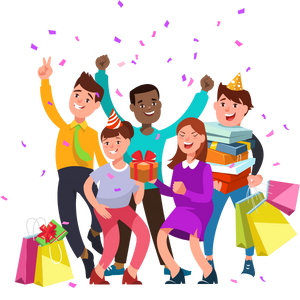 [Speaker Notes: Activity: The Big Party 
We are going to be looking at a story together. 
We will break into groups, and each group will get one side of the same story. 
Some groups will have the story from “Jason’s” perspective and some will have this story from “Amanda’s” perspective. 
After you read the story with your group and answer the questions, we will go over both sides of the story together. 

**Before completing this activity, it is recommended that the Grade 8 Making Decisions about Sexual Health toolkit is taught and the Grade 8 Healthy Relationships PowerPoint Presentation is shown. The presentation briefly talks about consent, so a review of consent and communication in relationships might be needed, depending on the students knowledge and understanding of consent.**]
Jason’s (His) Story
Amanda’s (Her) Story
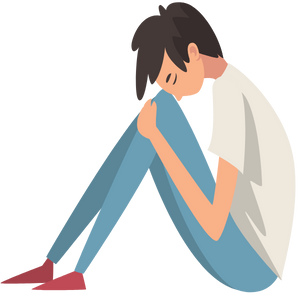 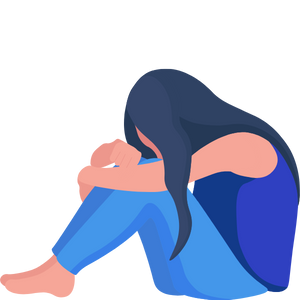 [Speaker Notes: Divide the class into groups (no more than 6 students per group). 

Distribute one worksheet to each group, aiming to have half the groups working on Jason’s story and half working on Amanda’s story.

Have one person in each group read their story out loud to the group; then have the group answer discussion questions.]
The Big Party #1 – Jason’s Story
Jason’s Story: I went to this party. The parents were out of town, so there were a lot of people. A girl who I had feelings for named Amanda, was going to be there. She’s this girl from school that I have only recently talked to for about a month. She’s kind of quiet, but lots of fun once you get to know her. We said we would meet each other at the party. I was really excited to hopefully spend some time alone with her. I got to the party and she was looking really good. She was dancing with some friends and I had never seen her dance like that before. I liked what I saw. She saw me looking at her and smiled, so I went over to dance with her.
[Speaker Notes: Have students read the first paragraph of both His and Her side of the story. 
Afterwards ask: What is happening in the paragraph?
Things to elicit: 
Is there anything wrong with this situation already?
The parents were out of town; did the parents know there were going to be friends over?
What do you think is going to happen next?]
The Big Party #1 – Amanda’s Story
Amanda’s Story: I went to this party at my friend’s place and I was sleeping over. Her parents were away so we knew we could have some friend’s over and party. So many people showed up from school, it was crowded. I decided to try to talk to the people around me, which was weird for me because I’m usually kind of shy. Then I started to dance with my friends. A few minutes later I saw my friend Jason watching me. I was wondering when he would show up. We’ve been talking to each other for about a month. Everybody likes him. He is really athletic and the smartest guy in school. I smiled and he came over to dance with me.
[Speaker Notes: Have students read first paragraph of both Jason’s and Amanda’s side of the story. 
Afterwards ask: What is happening in the paragraph?
Things to elicit: 
Is there anything wrong with this situation?
The parents were out of town; now there are a lot of people from school showing up (“it was crowded”)]
The Big Party #2 – Jason’s Story
Jason’s Story: The music changed to something slower. I decided it was my time to make a move, so I went and asked her to dance. I wanted her to know I was into her, so I slid my hand down her back to pull her in tighter. She moved right in. We danced like that for a while. Then she said she wanted to go cool off. “I’ll come with you,” I said. We found a bedroom and went in. I was really hoping tonight would be the night something happened between the two of us.
[Speaker Notes: Have students read first paragraph of both Jason’s and Amanda's side of the story. 
Afterwards ask: What is happening in the paragraph?
Things to elicit: 
They are dancing
Amanda is not feeling well and wants to go “cool off”
Jason follows Amanda

Questions to ask:
1)Why did Amanda want to leave the party? Not feeling well because she didn’t eat before everyone arrived
2) Why did Jason leave the party? To be with Amanda
3) Do you think Jason and Amanda are on the same page? Are they expecting the same things from this party? Amanda just wants to have fun. Jason thinks they are going to have sex. 
4) Is there any sign that Jason and Amanda communicated about sexual limits? No
5) Look at the Relationship Progression that we made. Based on this paragraph, where is Amanda’s sexual limit? Touching on top of clothes- not comfortable with Jason touching her bum. 
6) Where have Jason and Amanda put Talking about Sexual Limits on our relationship progression? We don’t know, because there is no sign they have talked about sexual limits at all.]
The Big Party #2 – Amanda’s Story
Amanda’s Story: It was great! He was so nice to dance with. He pulled me in close and slide his hands down my back. I felt his breath on my neck. After a few minutes, I started feeling a bit nauseous. I realized I forgot to eat before everyone started showing up. I guess I should have eaten something first because I was starting to feel dizzy and my knees weren’t feeling so strong. I thought, I’d better get myself together, maybe even go somewhere to cool off for a while. Jason said he would go with me. He followed me into one of the bedrooms.
[Speaker Notes: Have students read first paragraph of both Jason’s and Amanda’s side of the story. 
Afterwards ask: What is happening in the paragraph?

Questions to ask:
1)Why did Amanda want to leave the party? Not feeling well because she didn’t eat before everyone arrived
2) Why did Jason leave the party? To be with Amanda
3) Do you think Jason and Amanda are on the same page? Are they expecting the same things from this party? Amanda just wants to have fun. Jason thinks they are going to have sex. 
4) Is there any sign that Jason and Amanda communicated about sexual limits? No
5) Look at the Relationship Progression that we made. Based on this paragraph, where is Amanda’s sexual limit? Touching on top of clothes- not comfortable with Jason touching her bum. 
6) Where have Jason and Amanda put Talking about Sexual Limits on our relationship progression? We don’t know, because there is no sign they have talked about sexual limits at all.]
The Big Party #3 – Jason’s Story
Jason’s Story: When we got into the bedroom Amanda sat on the bed. I decided I’d try to make a move and kiss her. She is such a good kisser. I started moving my hand over her body in other places and she didn’t move away. We sat there making out for a while. Then I tried to get her to lie down on the bed. She wouldn’t but I figured I could persuade her. I kind of pushed her down. She tried to get up, but I thought she was just playing around. I held her down and kissed her more. I didn’t want it to stop. She started struggling. I looked at her and asked, “I thought you liked me? Don’t you think we've been talking to each other long enough?“ All of a sudden she started yelling at me and pushed me off the bed. What happened? I felt so embarrassed and confused.
[Speaker Notes: Have students read final paragraph of both Jason’s and Amanda’s side of the story. 
Afterwards ask: What is happening in the paragraph?

Elicit:
Amanda is not comfortable and pushes Jason off
Jason is embarrassed and confused about what happened 

Questions to ask:
What went wrong here? Jason made a move and started kissing Amanda without asking. He also tried forcing her to lay down and attempted to force himself on her. 
At any point in this story, do Amanda and Jason communicate about sexual limits with words? Not at all. 
Is there any other kind of communication that happens? Non verbal communication. Amanda is pulling away, she is pushing him off. 
Has anyone heard of consent before? What is it? Permission for any kind of sexual activity- kissing, touching, sexual intercourse. Consent needs to be enthusiastic, verbally stated, and not pressured out of someone. 
At any point was consent obtained? Is there any sign that consent was not given? No. Even before they started kissing, no consent was given. Then when the situation evolved, Amanda was struggling, pushing him off, consent was still not given
Let’s just say that Amanda did say, ‘yes, let’s have sex’ at the beginning of the night. Is she able to change her mind about consent? Yes, consent can be withdrawn at any time, even after any sexual activity has started. 
If someone is drunk, high, asleep or unconscious, they cannot legally give their consent. Even if they say the words ‘yes’, they cannot consent because they are incapacitated. 
In the first paragraph, we learn that Amanda is dancing. We also read that Amanda didn’t say anything to Jason when he put his hands on her back and when he started moving his hands over her body in other places. Is this consent for sexual activity? No, consent needs to be verbally stated.. 
Let’s say Amanda goes home and she cannot stop thinking about what happened, she is really uncomfortable with the situation. What should she do? Possible answers: talk to friends, talk to Jason. Answer to elicit: speak with a trusted adult (parents, teacher, doctor or nurse)
Statement: Nobody should feel pressured past their sexual limits. If you say no, or give consent and then change your mind, your partner needs to stop. If they do not, you need to tell an adult about it.]
The Big Party #3 – Amanda’s Story
Amanda’s Story: I decided to sit on the bed. I didn’t expect him to start kissing me right away, but it felt good. We sat there making out for a while. He started touching me and pushed me onto the bed. I started pulling away from him, but he wouldn’t let me. I had to get up. So, I tried harder but he was a lot stronger than me. Then he looked at me and said, “I thought you said you liked me? Don’t you think we've been talking to each other long enough?” I started yelling at him and pushed him off the bed. What just happened? I felt so violated. This is not what I wanted.
[Speaker Notes: Have students read final paragraph of both Jason’s and Amanda’s side of the story. Afterwards ask: What is happening in the paragraph?

Elicit:
Amanda is not comfortable, she pushes Jason off
Jason is embarrassed and confused about what happened 
Amanda feels violated and this situation is clearly not what she wanted

Questions to ask:
What went wrong here? Amanda wasn’t comfortable and wanted Jason to stop. He didn’t until she started yelling. 
At any point in this story, do Amanda and Jason communicate about sexual limits with words? Not until she starts to yell 
Is there any other kind of communication that happens? Non verbal communication. She is pulling away, she is pushing him off. 
Has anyone heard of consent before? What is it? Permission for any kind of sexual activity- kissing, touching, sexual intercourse. Consent needs to be enthusiastic, verbally stated, and not pressured out of someone. 
At any point was consent obtained? Is there any sign that consent was not given? No. Her struggling, pushing him off, consent was not given
Let’s just say that Amanda did say, ‘yes, let’s have sex’ at the beginning of the night. Is she able to change her mind about consent? Yes, consent can be withdrawn at any time, even after any sexual activity has started. 
If someone is drunk, high, asleep or unconscious, they cannot legally give their consent. Even if they say the words ‘yes’, they cannot consent because they are incapacitated. 
In the first paragraph, we learn that Amanda is dancing. Is that consent for sexual activity? No, consent needs to be verbally stated. Amanda goes into a bedroom. Does that mean she consents to sex? No, consent needs to be verbally stated. 
Let’s say Amanda goes home and she cannot stop thinking about what happened, she is really uncomfortable with the situation. What should she do? Possible answers: talk to friends, talk to Jason. Answer to elicit: speak with a trusted adult (parents, teacher, doctor or nurse)
Statement: Nobody should feel pressured past their sexual limits. If you say no, or give consent and then change your mind, your partner needs to stop. If they do not, you need to tell an adult about it.]
How Might this Situation be Avoided?
Discuss safe partying tips
Better communication is needed between the two people involved
Understanding the concept of consent, and receiving consent
Learning to clearly state your feelings and thoughts
Stopping when you hear/understand “no” or when consent is not clear (e.g., uncomfortable body language)
Tell a friend where you are headed, in case the situation were to escalate and you needed help
[Speaker Notes: Ask why they misunderstood each other so badly. 
poor communication
the ideas/assumptions that each had before coming to the party
what each might have been thinking before going into the bedroom
what each might have been thinking while in the bedroom (e.g. understanding body language)

Ask the students if Amanda gave consent.
There was no consent or communication
Just because Amanda didn’t say no at first to the kissing doesn’t mean that Jason should assume she is consenting. Consent must always be given verbally before every activity. 

Consent for any sexual activity must be freely given. Consent can be withdrawn at any time. Consent cannot be given by someone who is intoxicated, unconscious, or otherwise incapable of giving consent. Only “yes” means yes – and yes should come from an engaged and enthusiastic partner. Emphasize explicitly that all partners have a role/responsibility.]
Reverse the Roles… What if?
The situation was reversed, and Amanda was pressuring Jason?

Both partners identified as male, or both partners identified as female?
Would this change anything?
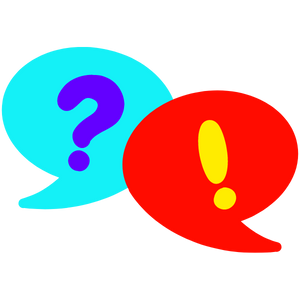 [Speaker Notes: Say: The story we read together represents a very stereotypical situation between a male and a female, where the male wants to have sex and the female doesn’t. 

Ask: How would this situation be different if Amanda has been pressuring Jason for sex? No one should feel pressured to have sexual activity; consent is still the same for both males and females
Ask: Do we ever see this [people assigned female at birth pressuring people who are assigned male at birth] in the media; on tv or movies? Not often. Does that mean it can’t happen, or that it’s ok if it does happen? No, no one should feel pressured about sex. If someone feels pressured about sex they need to speak with an adult. 
Ask: Can pressure about sexual limits occur in homosexual relationships? Yes, no matter who the partners are, consent always needs to be obtained/discussed.]